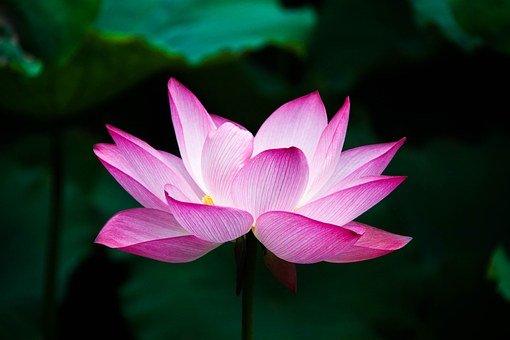 মাল্টিমিডিয়া ক্লাসে সবাইকে স্বাগতম
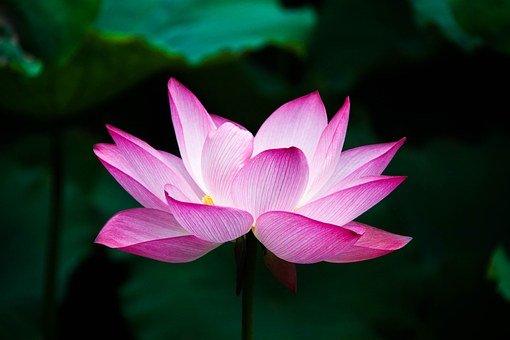 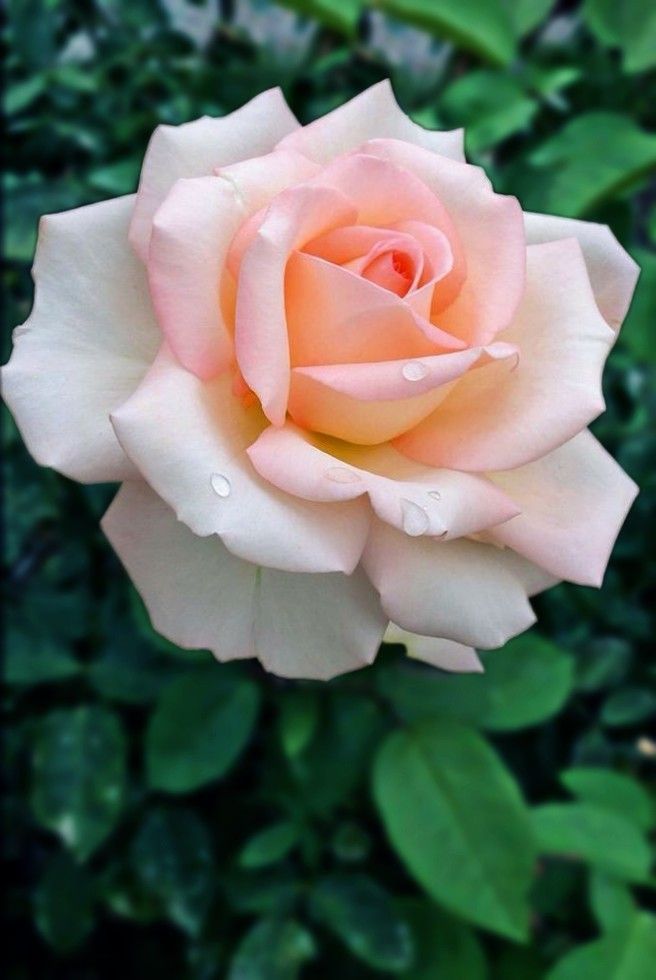 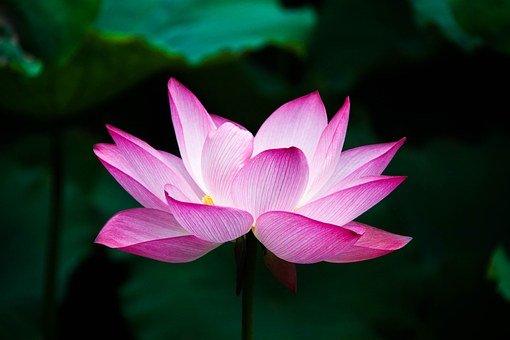 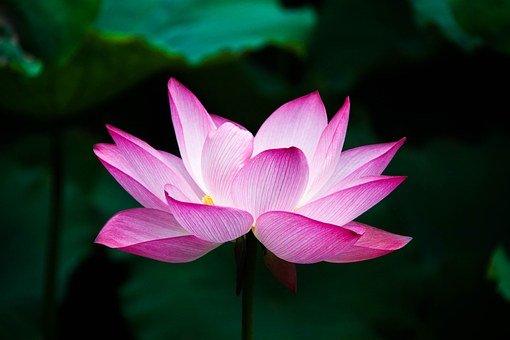 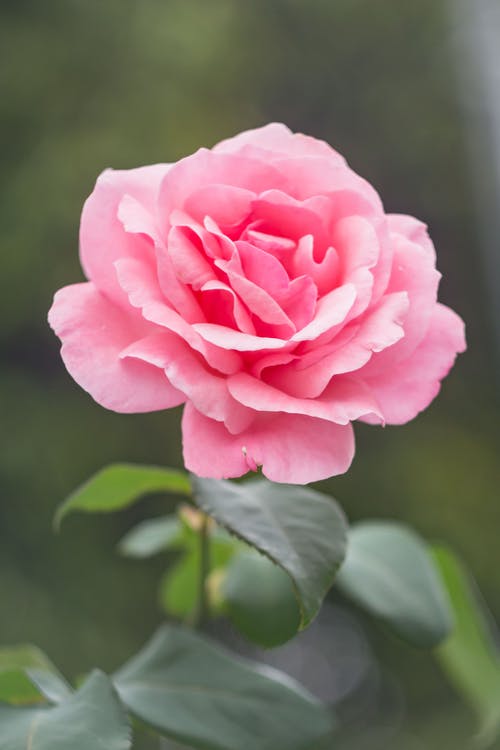 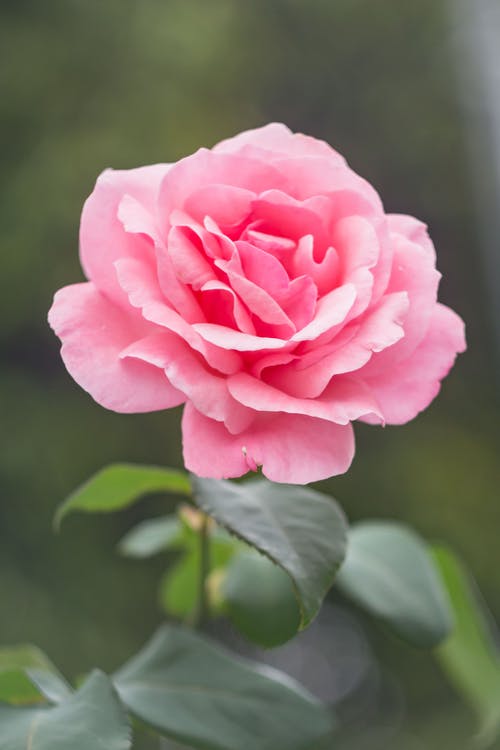 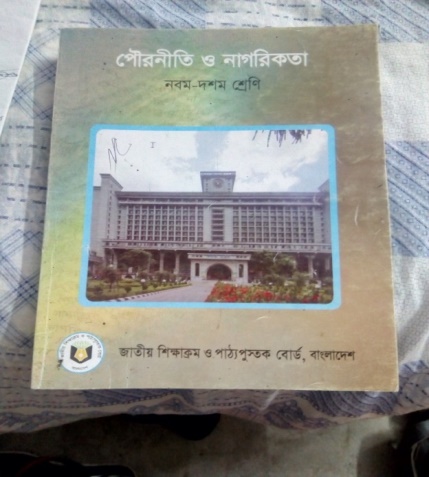 পরিচিতি
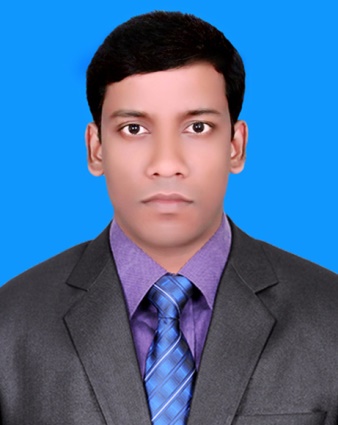 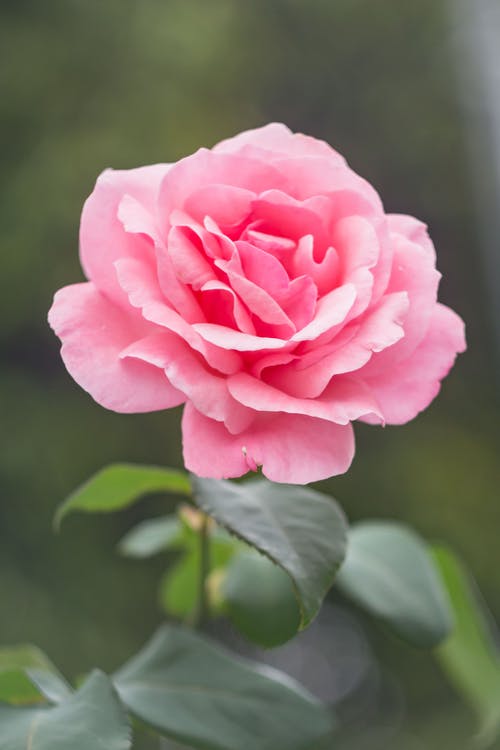 শ্রেণিঃ নবম-দশম 
বিষয়ঃ পৌরনীতি ও নাগরিকতা 
অধ্যায়ঃ তৃতীয় (আইন , স্বাধীনতা  ও সাম্য )
পাঠঃ স্বাধীনতা
লিটন কুমার প্রামানিক
সহকারী শিক্ষক
সড়কের বাজার উচ্চ বিদ্যালয়
litonkumarpk98@gmail.com
Mobile:01763246898
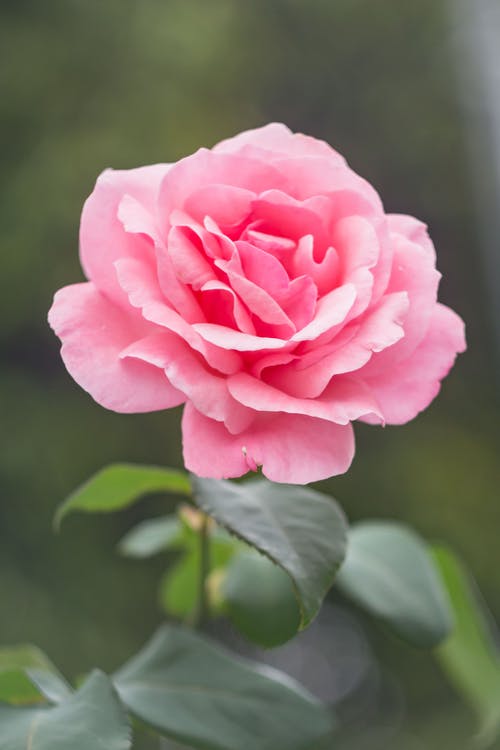 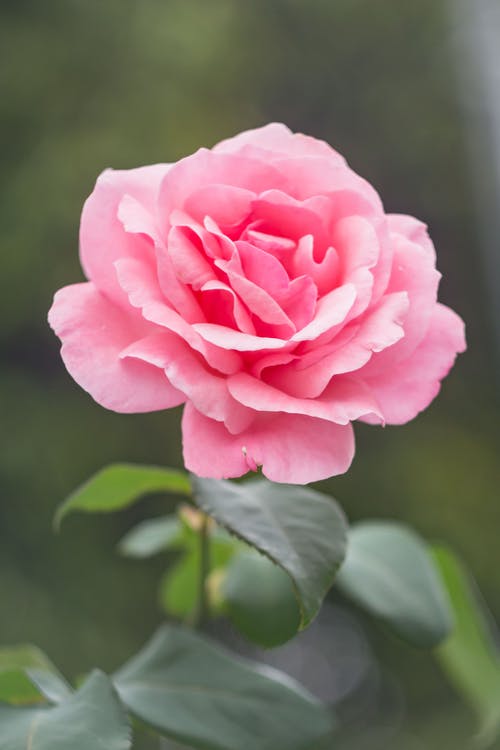 নিচের বাক্যদুটি পড়ে কি বুঝতে পারছো............
১। স্বর্না কোনকিছু করতে চাইলে সে করতে পারে না , তাকে অন্যের কথা মত চলতে হয়। অন্যের হুকুম ছাড়া নিজের মতামতের কোন মূল্য নেই।
২। অন্যদিকে সজীব তাঁর ইচ্ছামতো চলতে পারে । তাঁর সব কাজ নিজের মত করতে পারে । তাকে অন্যের অধীনে কাজ করতে হয় না ।
পরাধীনতা
এখন বল 
১। স্বর্না   কী ভোগ করছে ?			
২। সজীব কী ভোগ করছে ?
স্বাধীনতা
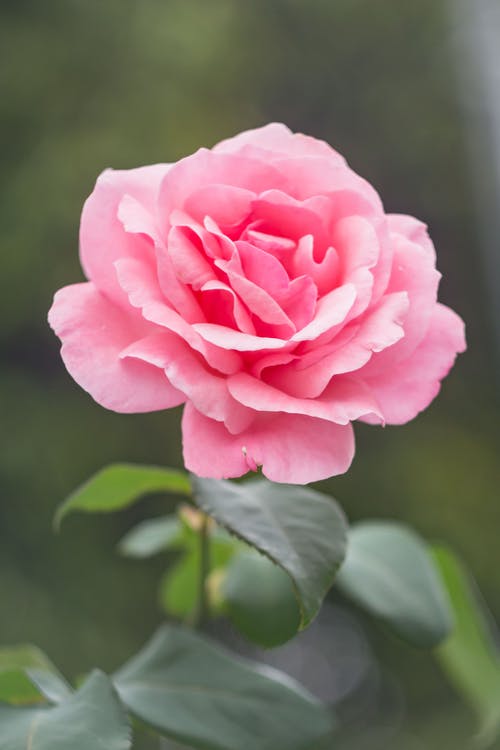 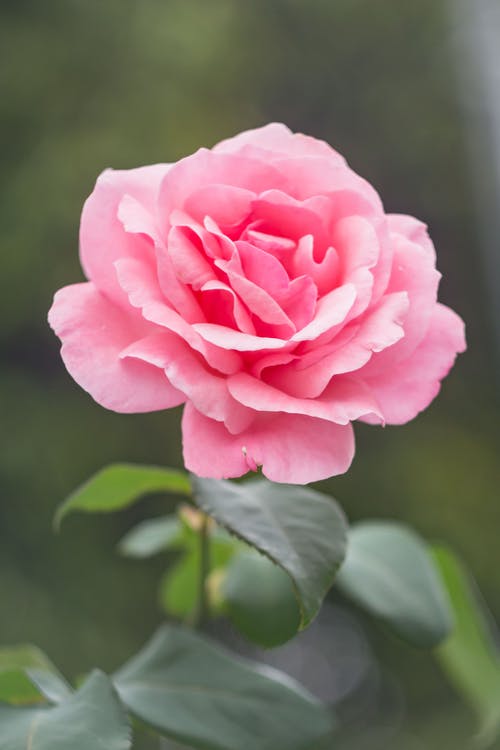 আজকের পাঠ
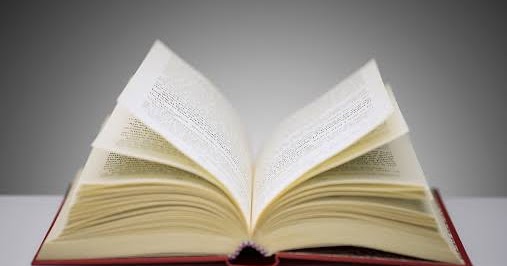 স্বা ধী ন তা
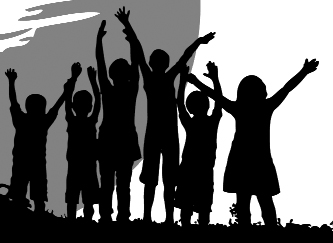 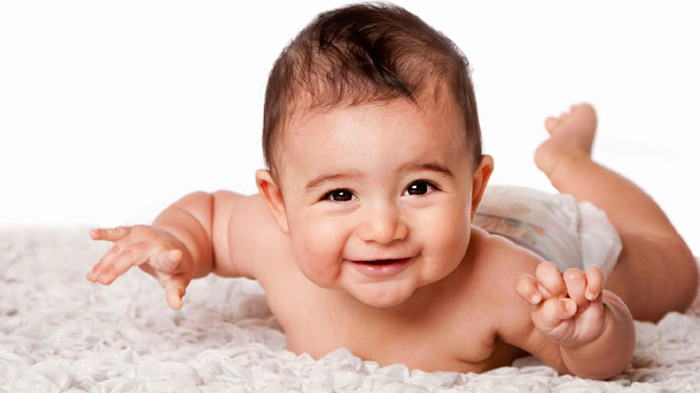 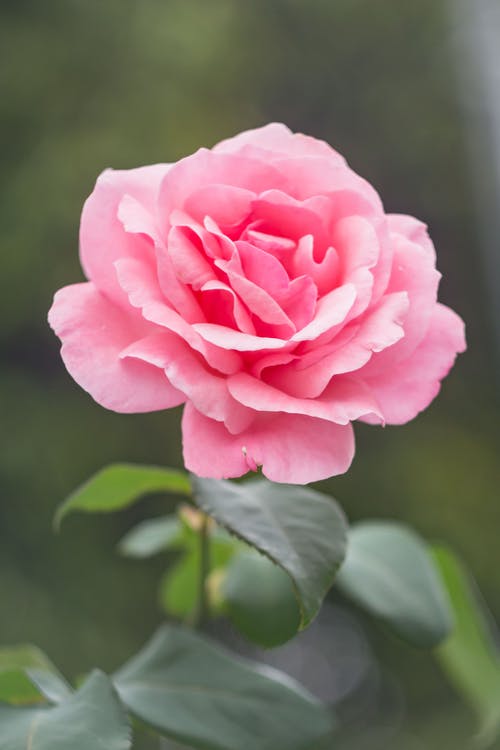 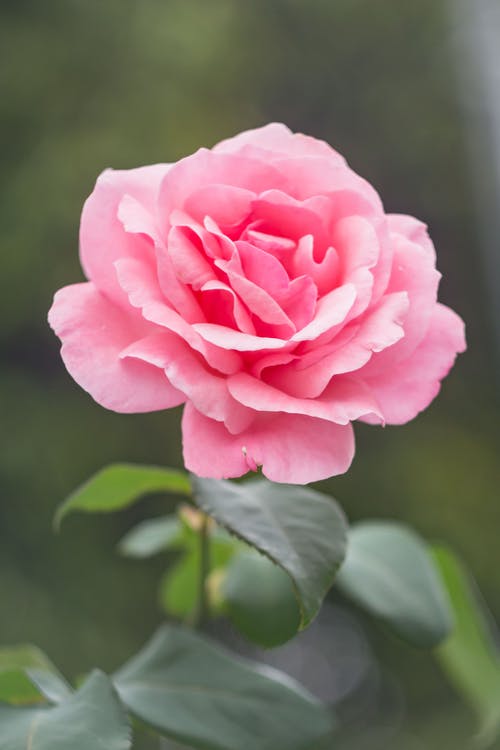 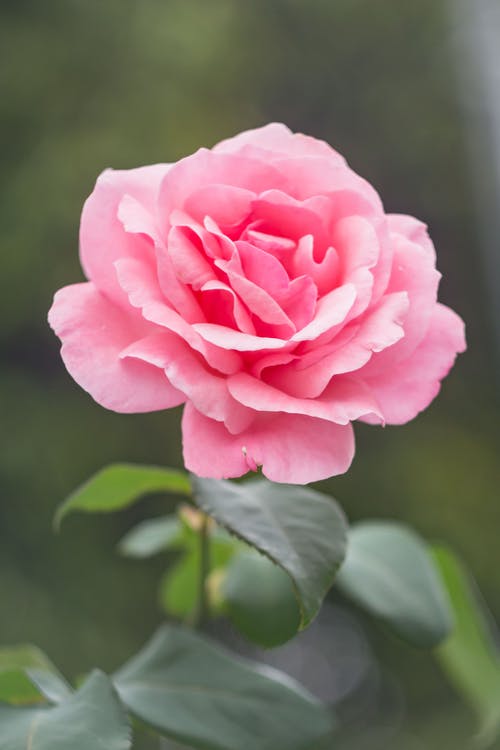 শিখনফল
এই পাঠ শেষে শিক্ষার্থীরা .. 
১। স্বাধীনতা কী তা বলতে পারবে; 
২। স্বাধীনতার বিভিন্ন রুপ ব্যাখ্যা করতে পারবে।
নিচের ছবি দুটি দেখে বল কোন পাখিটি স্বাধীনতা ভোগ করছে ?
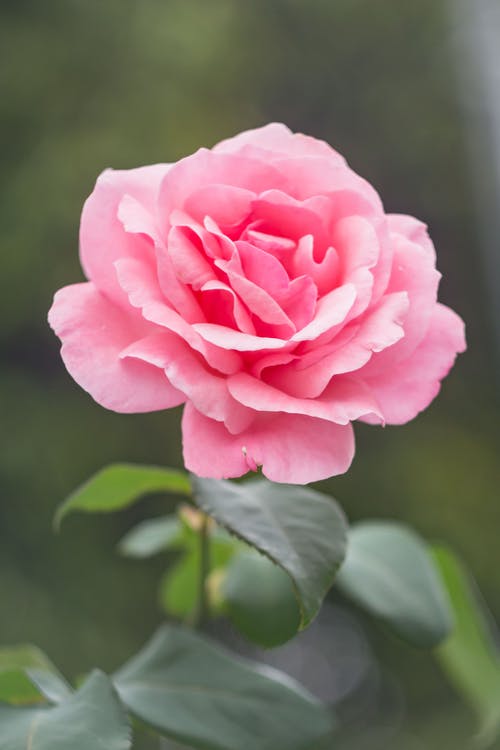 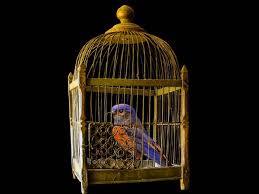 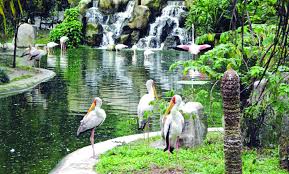 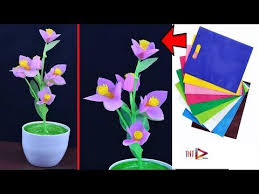 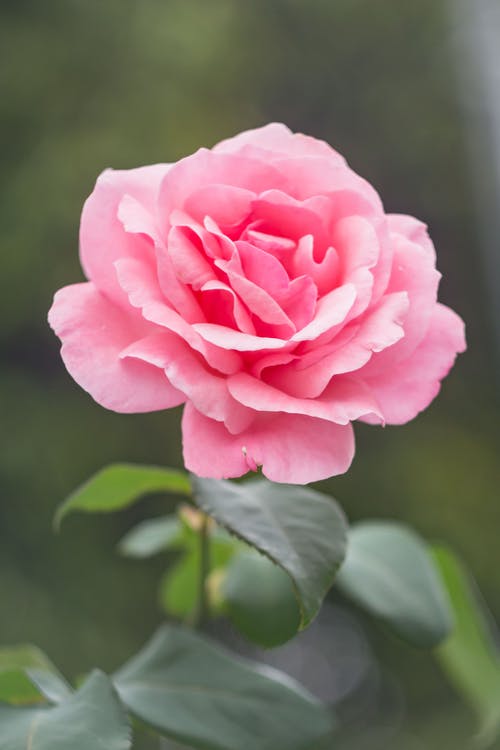 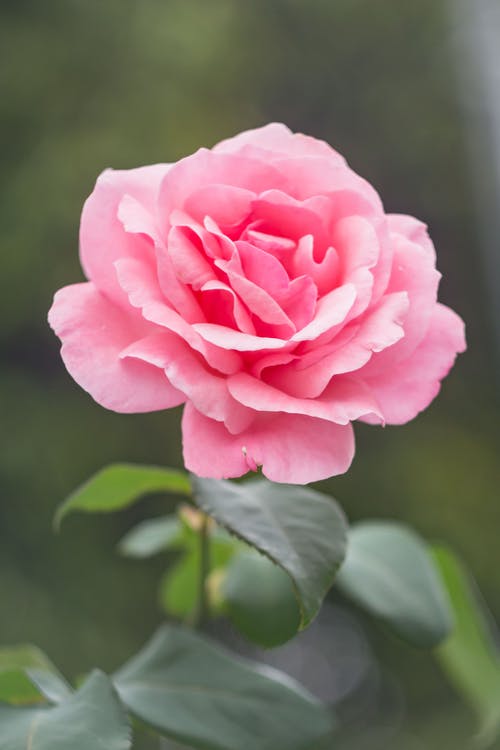 একক কাজ
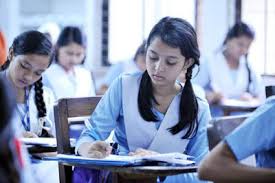 ১। স্বাধীনতা কাকে বলে ?
সমাধানঃ
সাধারণ অর্থে স্বাধীনতা বলতে নিজের ইচ্ছা অনুযায়ী কাজ করাকে বুঝায়। কিন্তু প্রকৃত অর্থে স্বাধীনতা বলতে এ ধরনের অবাধ স্বাধীনতাকে বুঝায় না। অর্থাৎ অন্যের কাজে হস্থক্ষেপ না করে নিজের ইচ্ছা অনুযায়ী নিদির্ষ্ট সীমার মধ্যে কাজ করাই হলো স্বাধীনতা ।
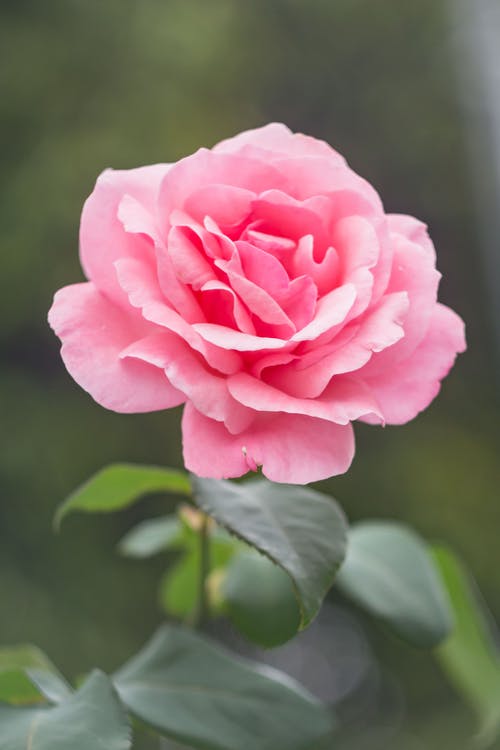 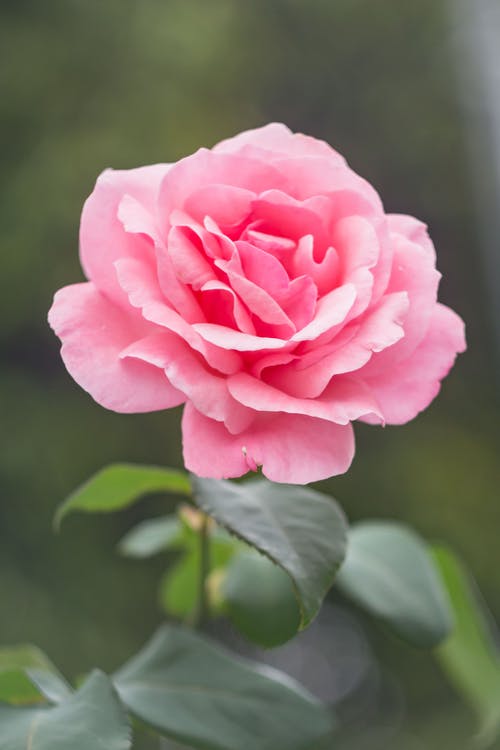 ব্যক্তি স্বাধীনতা
স্বাধীনতার রুপ সমূহ…..
সামাজিক স্বাধীনতা
জাতীয় স্বাধীনতা
রাজনৈতিক স্বাধীনতা
অর্থনৈতিক স্বাধীনতা
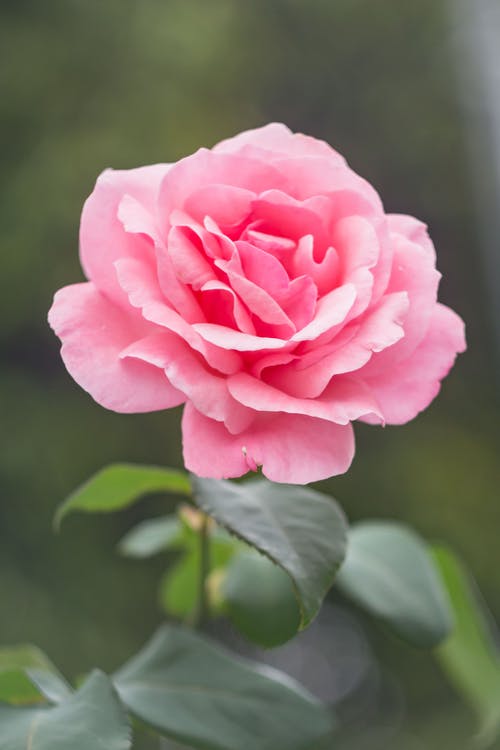 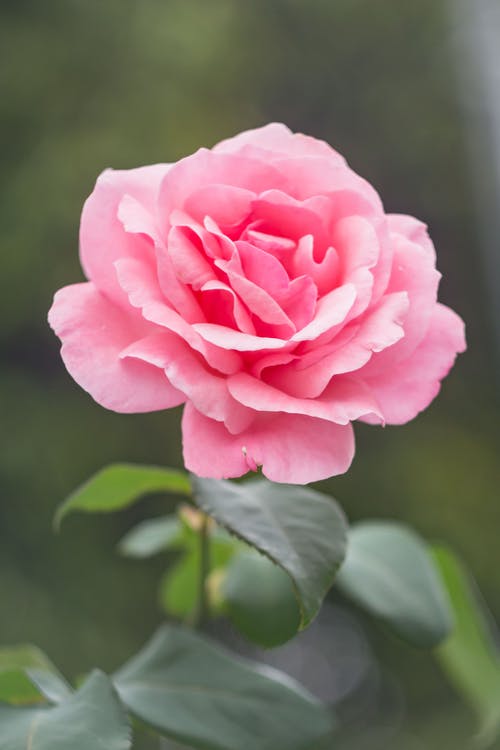 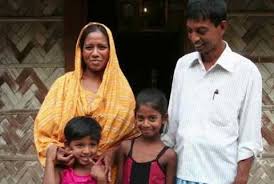 ব্যক্তি 
স্বাধীনতা
পারিবারিক গোপনীয়তা 
রক্ষা করা ;
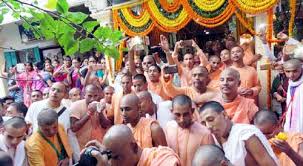 ধর্মচর্চা করা ।
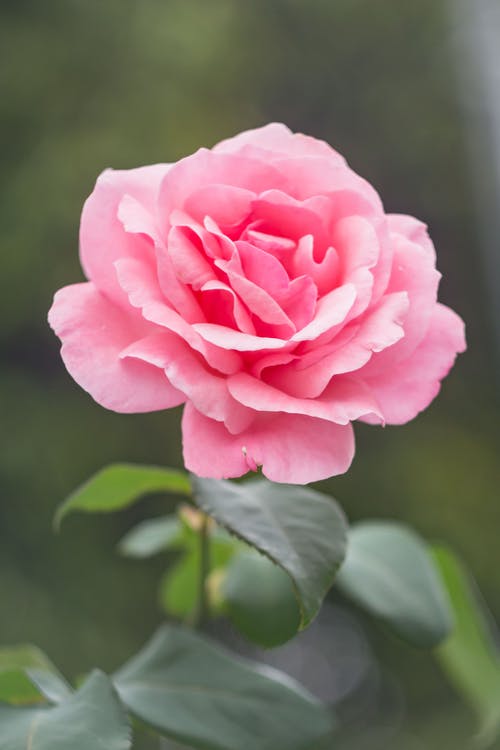 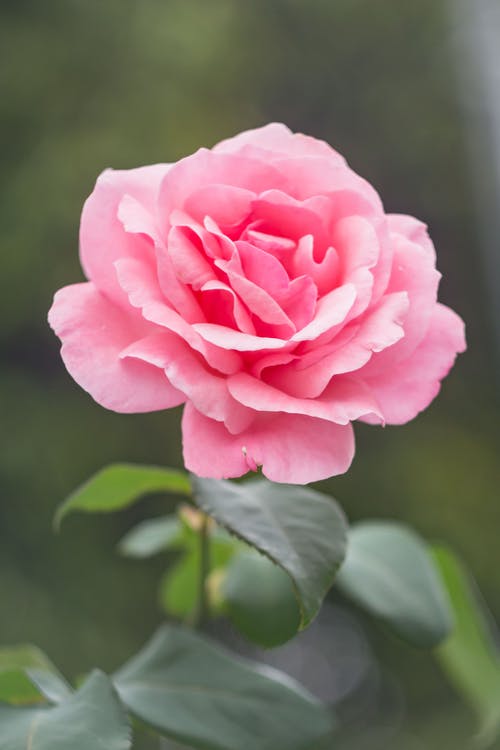 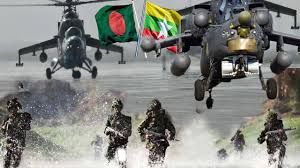 সামাজিক স্বাধীনতা
জীবন রক্ষা ;
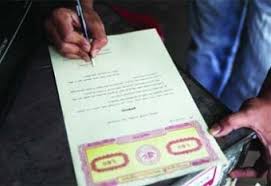 সম্পত্তি ভোগ;
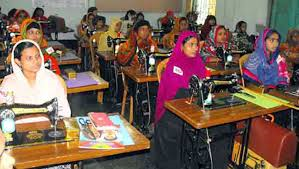 বৈধ পেশা গ্রহন।
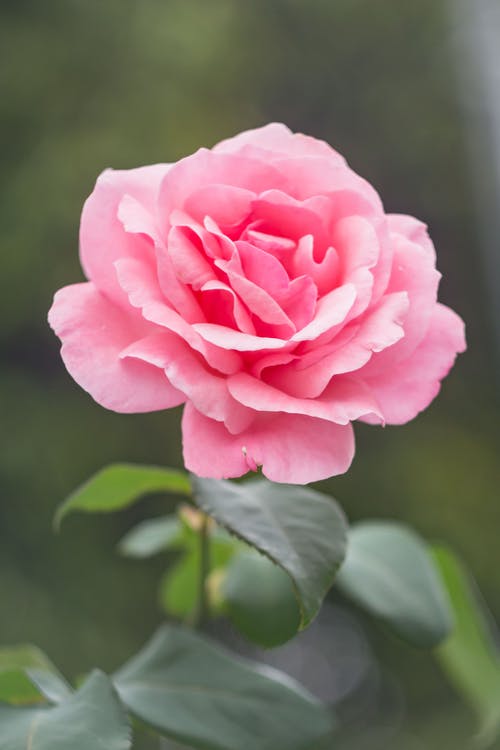 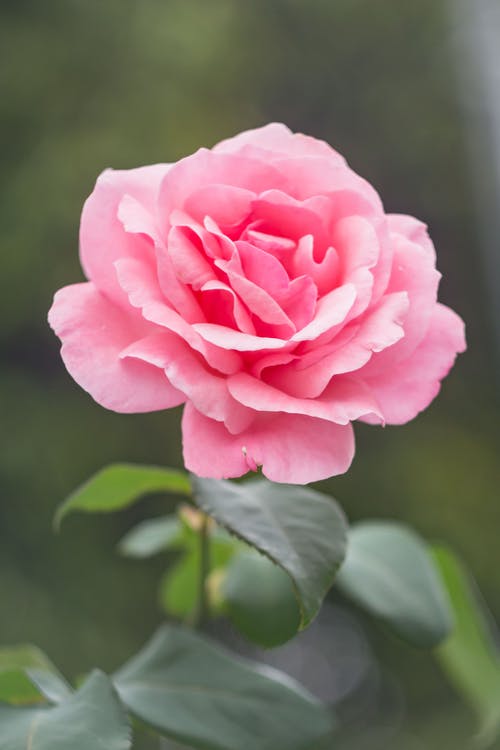 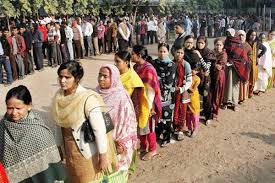 রাজনৈতিক 
স্বাধীনতা
ভোটদান;
ভোটপ্রদান                       নিরাপত্তা
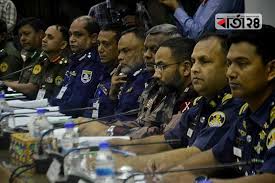 বিদেশে অবস্থানকালে নিরাপত্তা লাভ।
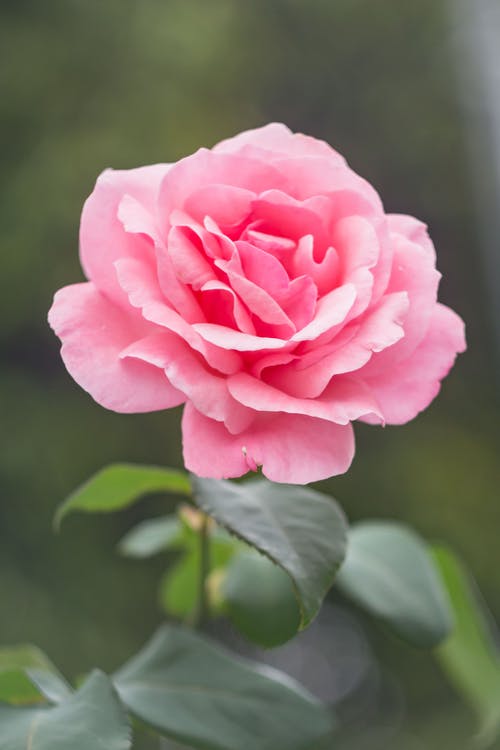 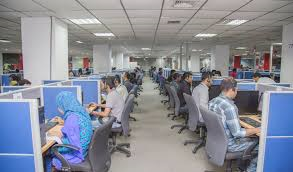 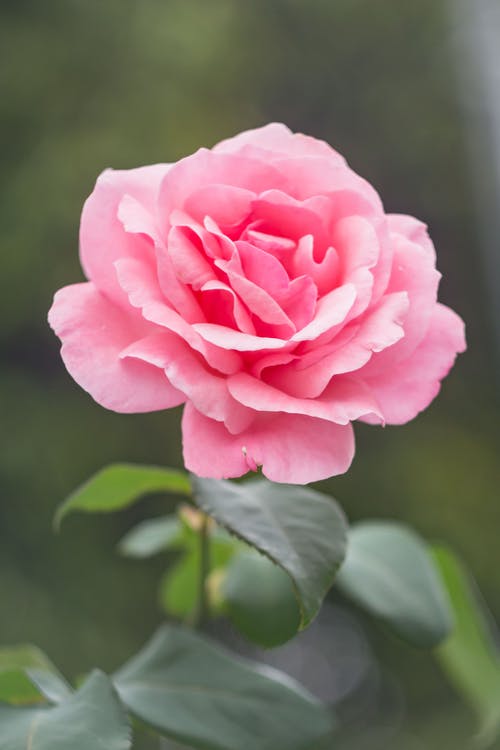 অর্থনৈতিক  
স্বাধীনতা
যোগ্যতা অনুযায়ী পেশা গ্রহন;
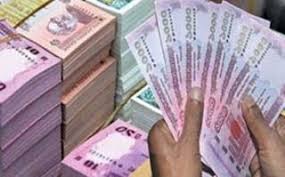 উপযুক্ত পারশ্রমিক লাভ।
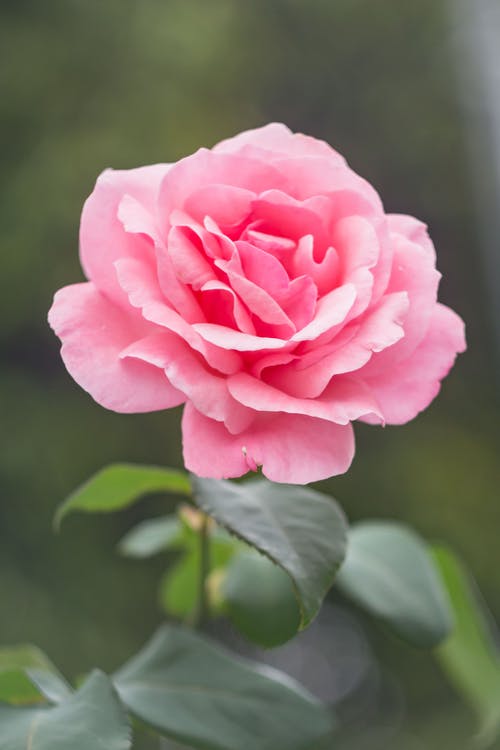 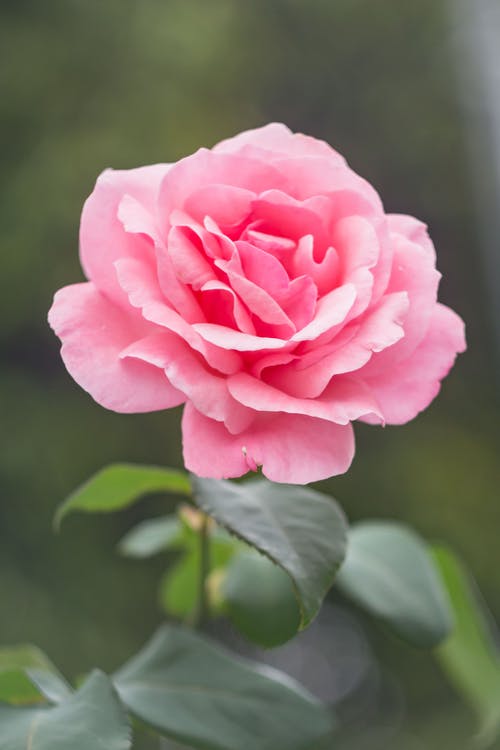 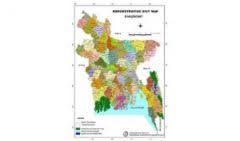 জাতীয়   
স্বাধীনতা
একটি স্বাধীন রাষ্ট্র অন্য রাষ্ট্র 
থেকে হস্তক্ষেপ মুক্ত ।
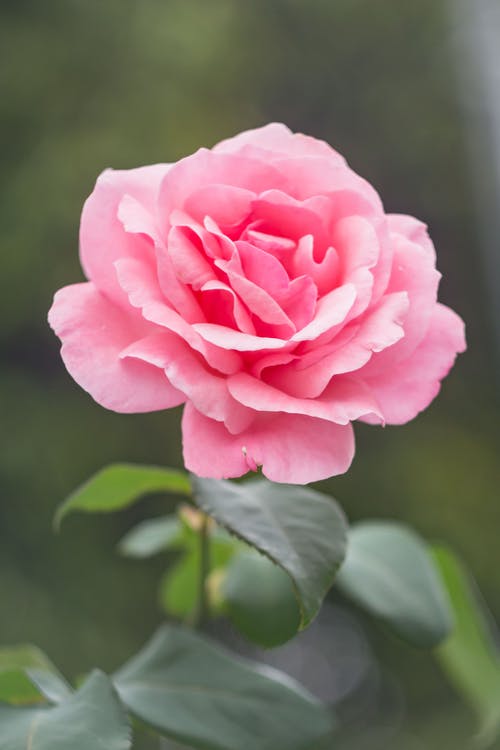 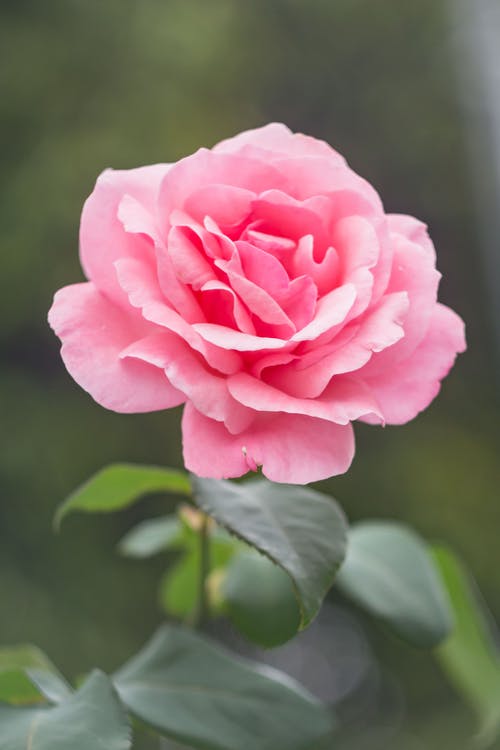 জোড়ায় কাজ
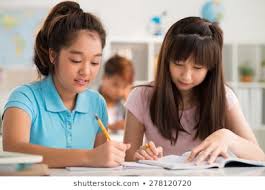 ১। ব্যক্তি স্বাধীনতা বলতে কী বুঝ?
২। পারিবারিক গোপনীয়তা বলতে কী বুঝ ?
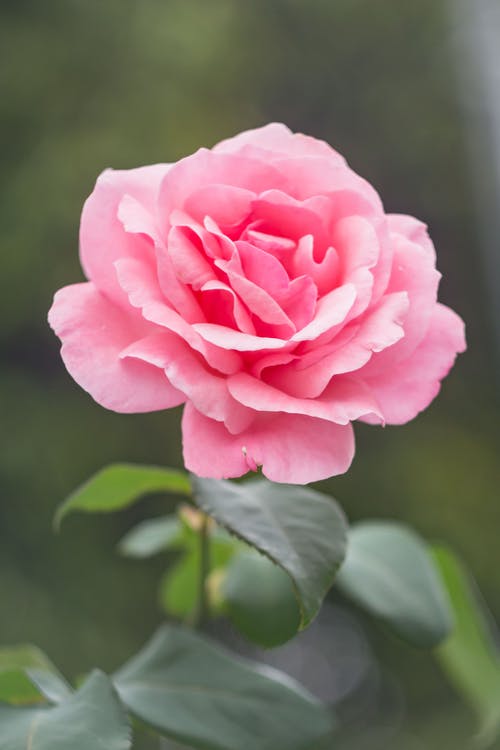 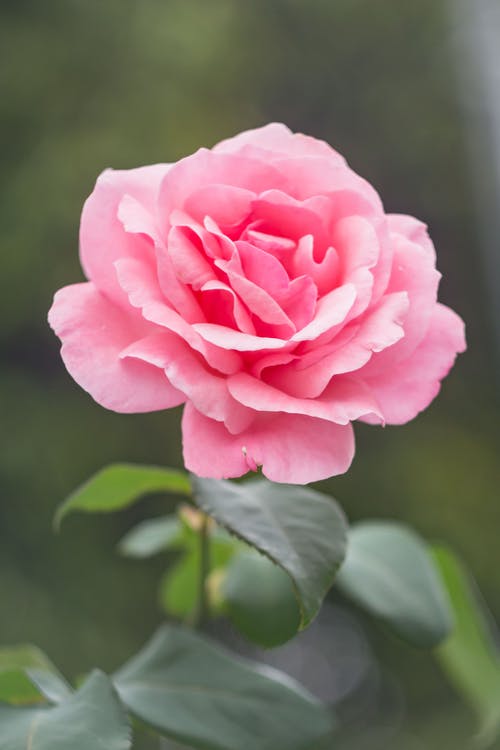 মূল্যায়ন
১। স্বাধীনতাকে কত শ্রেণীতে বিভক্ত করা হয়েছে  ?

(ক) ২ টি     (খ)  ৩টি     (গ)  ৪টি    (ঘ) ৫টি


২। ধর্মচর্চা কোন ধরনের  স্বাধীনতা ?

(ক) ব্যাক্তি স্বাধীনতা    (খ) সামাজিক স্বাধীনতা

(গ) অর্থনৈতিক স্বাধীনতা   (ঘ) রাজনৈতিক স্বাধীনতা
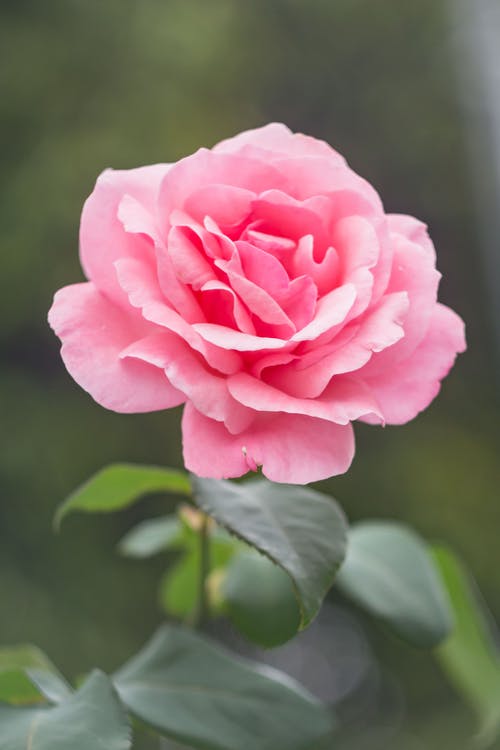 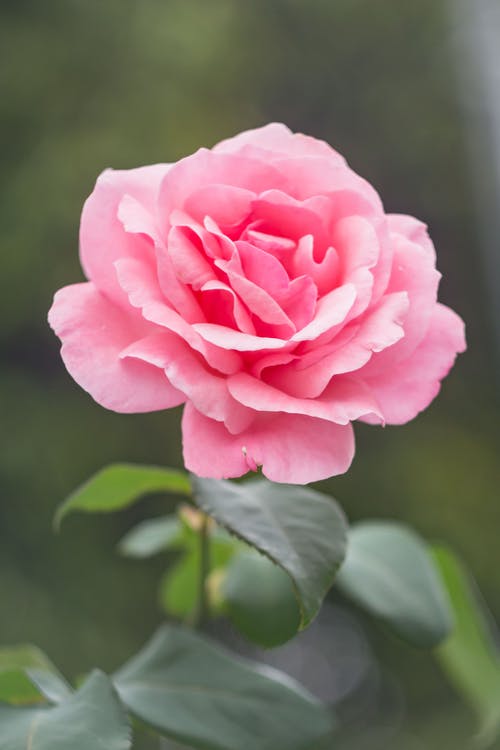 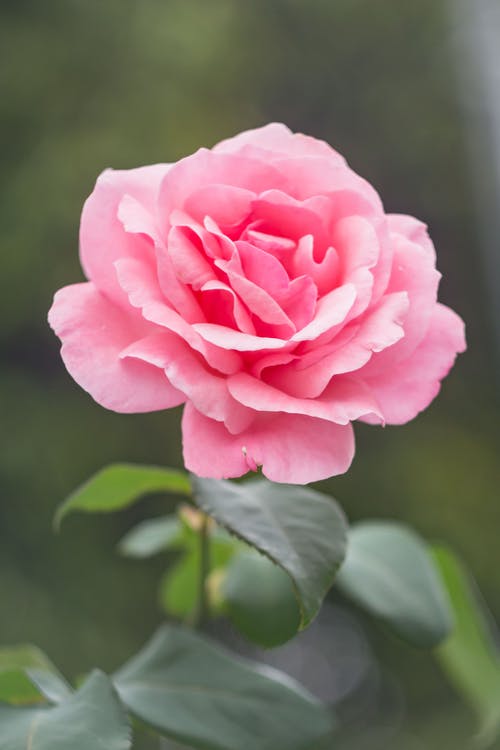 বাড়ির কাজ
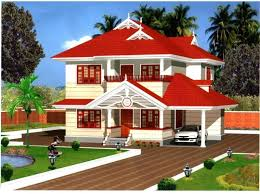 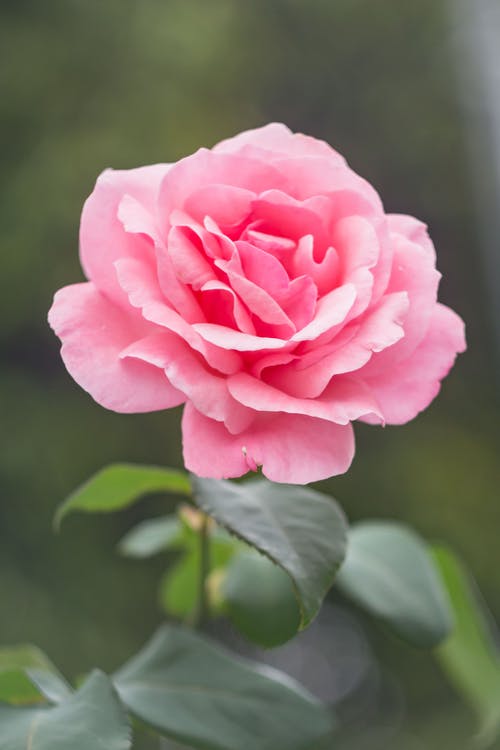 একটি করে উদাহরন সহ স্বাধীনতার শ্রেণি সমূহ খাতায় লিখে আনবে।
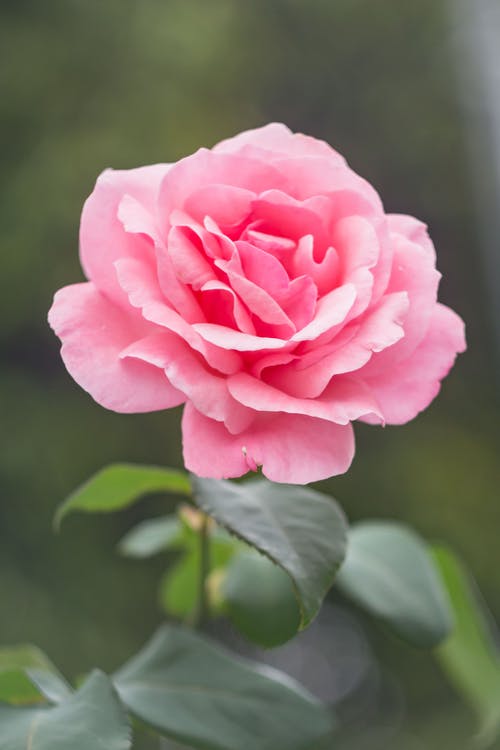 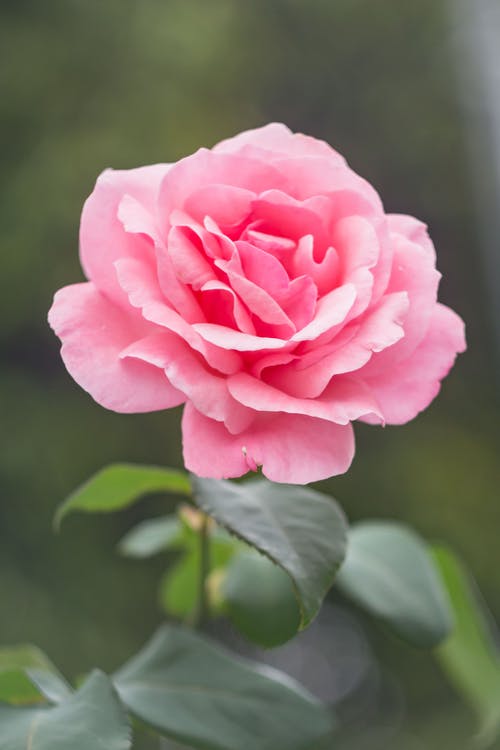 সবাইকে আবারো ধন্যবাদ
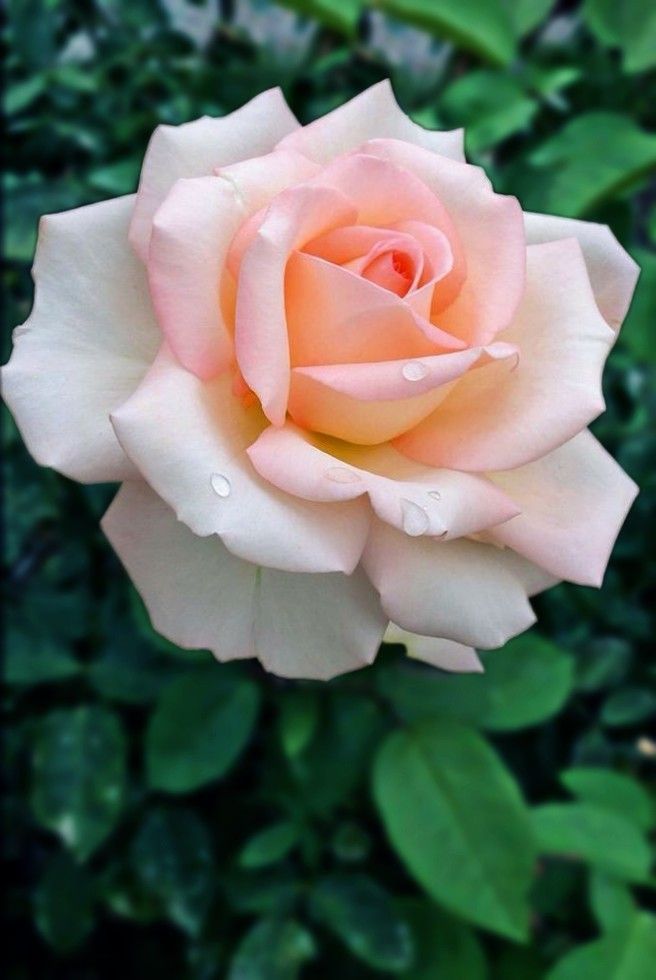